LHC Status Sunday Morning 30-Sep
  Bernhard Holzer, Joerg Wenninger
05:00h injection ... 1374 x 1374 
            with reduced bunch intensity Np = 1.4*1011

06:30h stable beams


06:30h beam dump: Electrical glitch affecting UPS in Sectors 78 and 81


... lengthy repair ... including support from the UPS company piquet
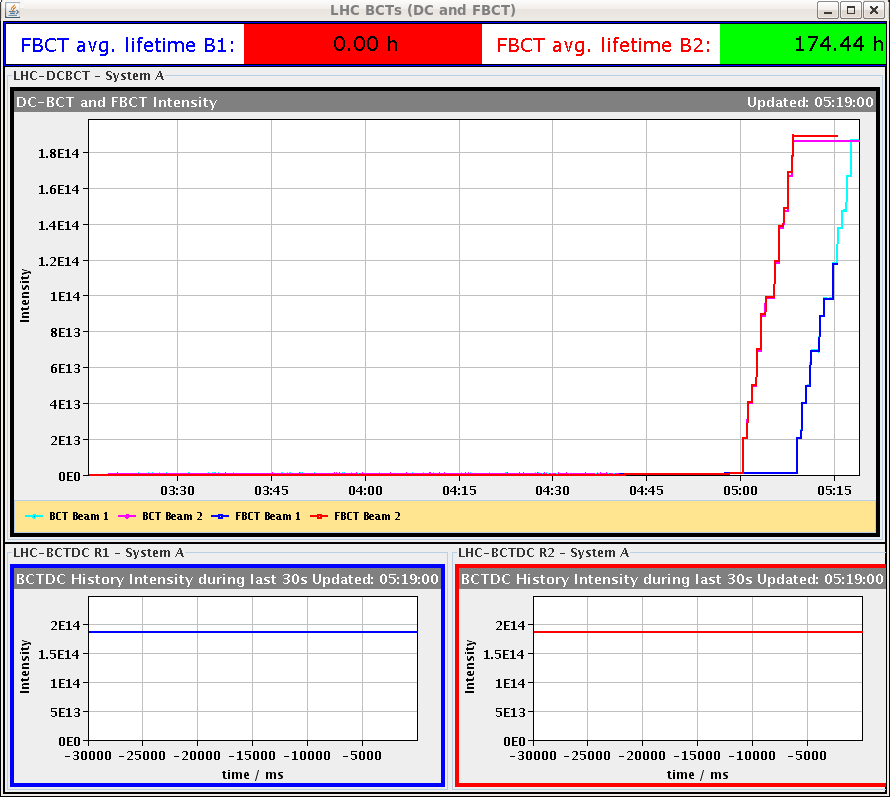 29/06/2012
LHC 8:30 meeting
Sat Morning
in parallel to the UPS repair ...

try to improve the spiky situation at MKI8_D:






							Vacuum at MKI8_D

seems to be a true vacuum measurement:
several other gauges show the same behavior, 
but smaller in amplitude
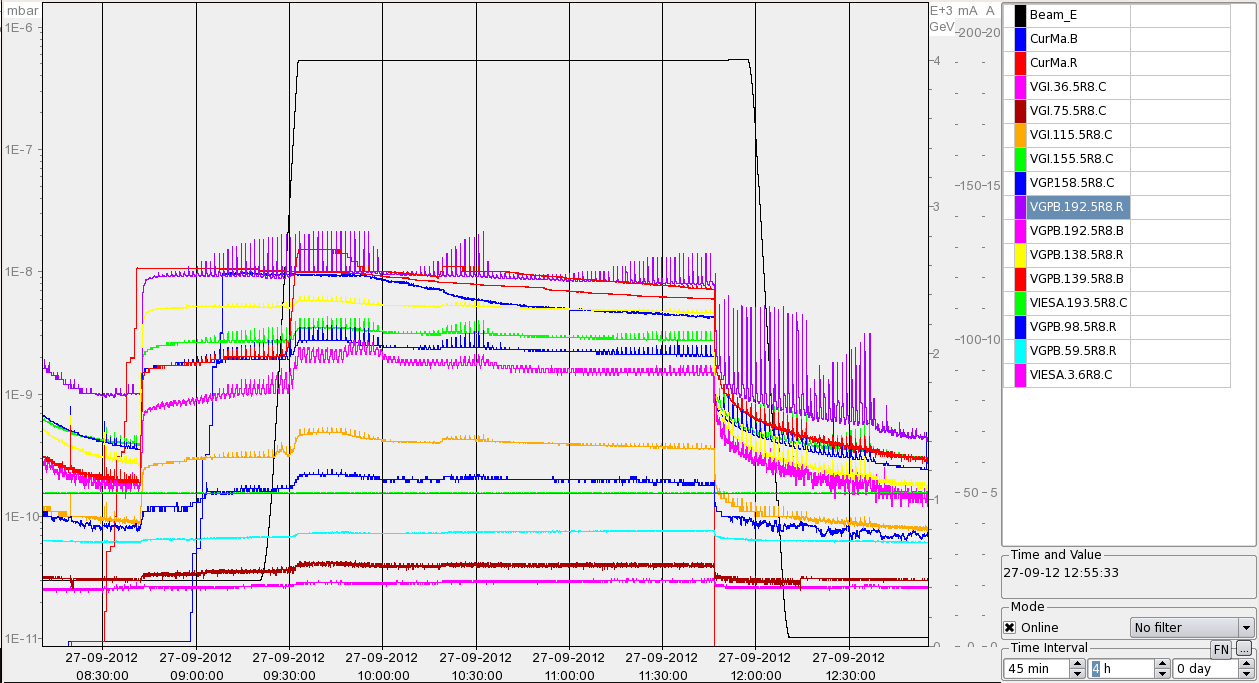 1E-8
1E-9
1E-10
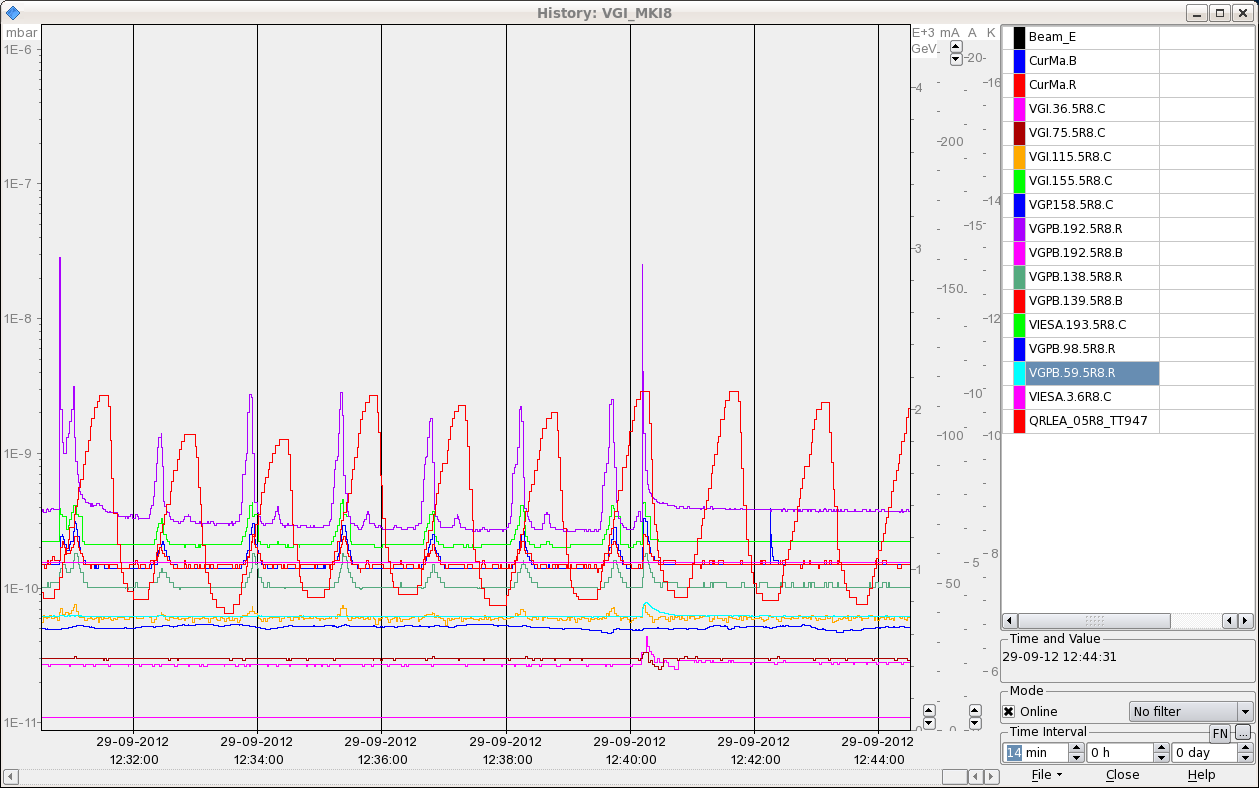 Sat Morning
isolating the section:




and correlating with beam screen temperature that varies with the same 
time scale between 5 and 15K. 







After consultation with Vincent B. and Udo we decide to close the valves around 
Q5 and perform a thermal cycle to 40K of the beam-screen to release gas 
from the beamscreen
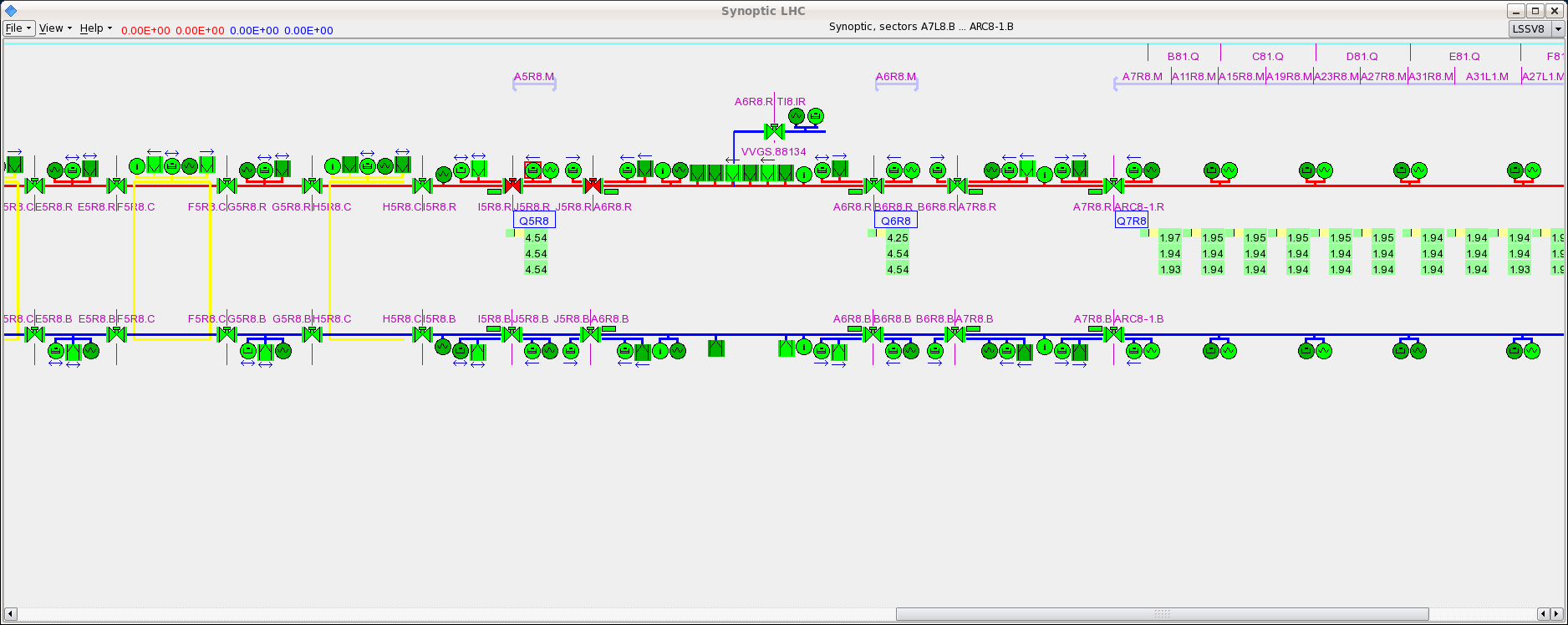 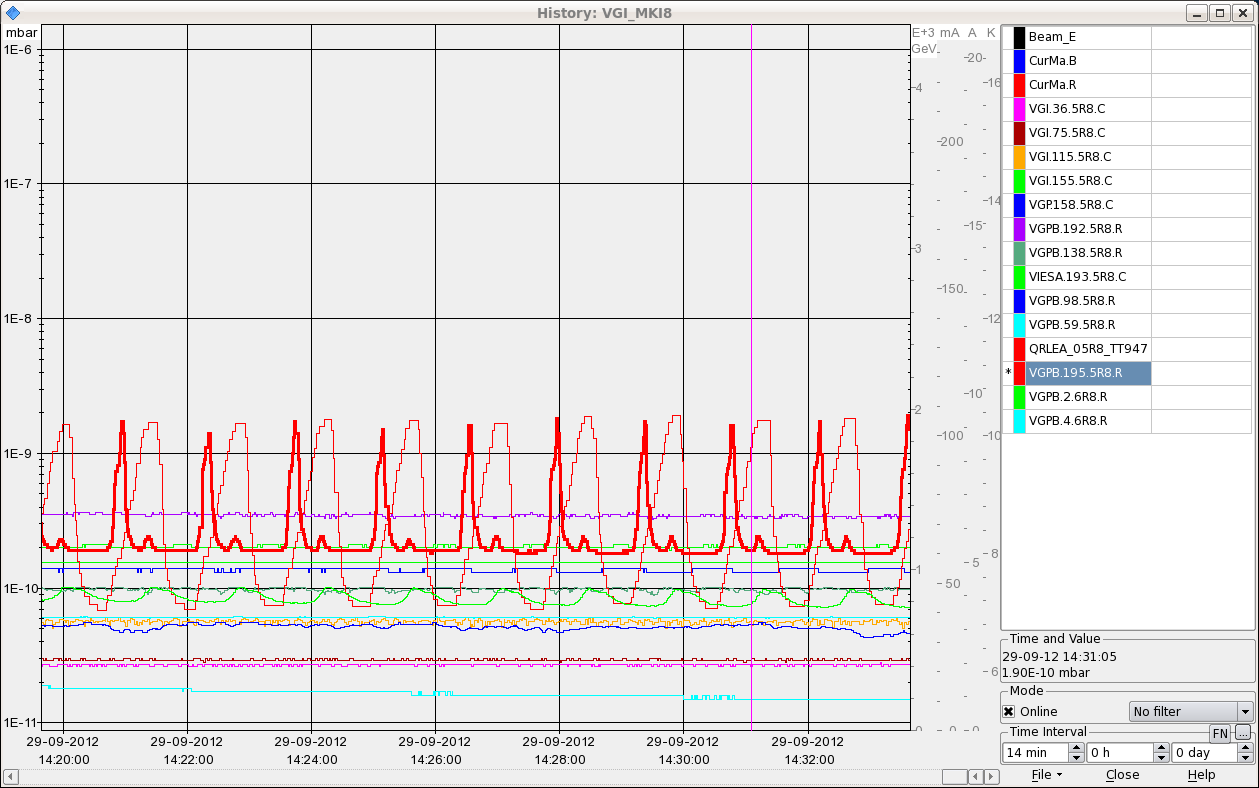 Sat Morning / Late
in parallel: intervention on the water leak on the dump resistors in point 1

16:30h UPS problem fixed, restart LHC

18:10h injection probes

18:30h injection physics: 1374 x 1374

... nota bene
    * pressure oscillations still observed, beyond SIS the threshold
    * lost again FBCT ...
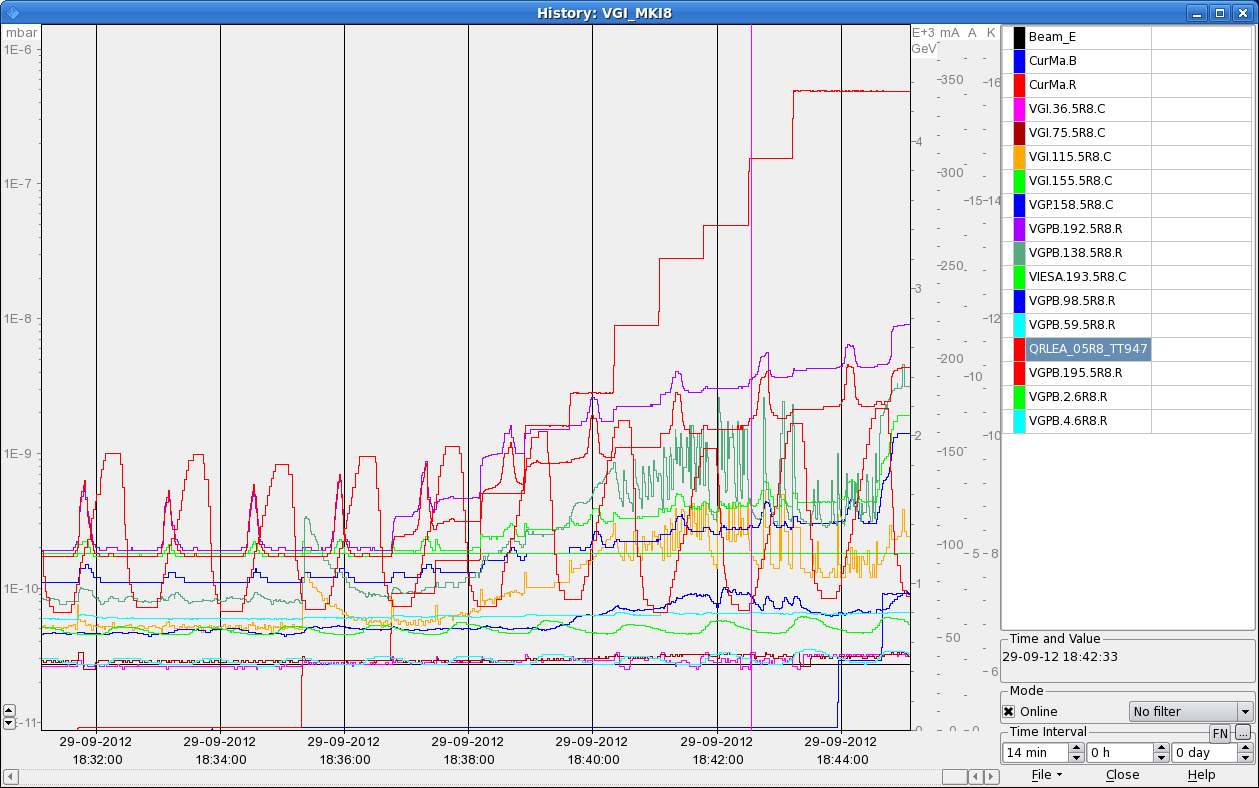 5e-9
Sat Late
19:00h ramp
19:15h OFC crashed   dump by operation
              mismatch between the RT trims in the hardware and what the orbit 	feedback thinks it put in



22:00h restart
22:30h injection probes ... 
            problem in TI2, power converter down
00:53h injection physics beam (b2)
03:40h injection physics beam (b1)

... again crash of FBCT !
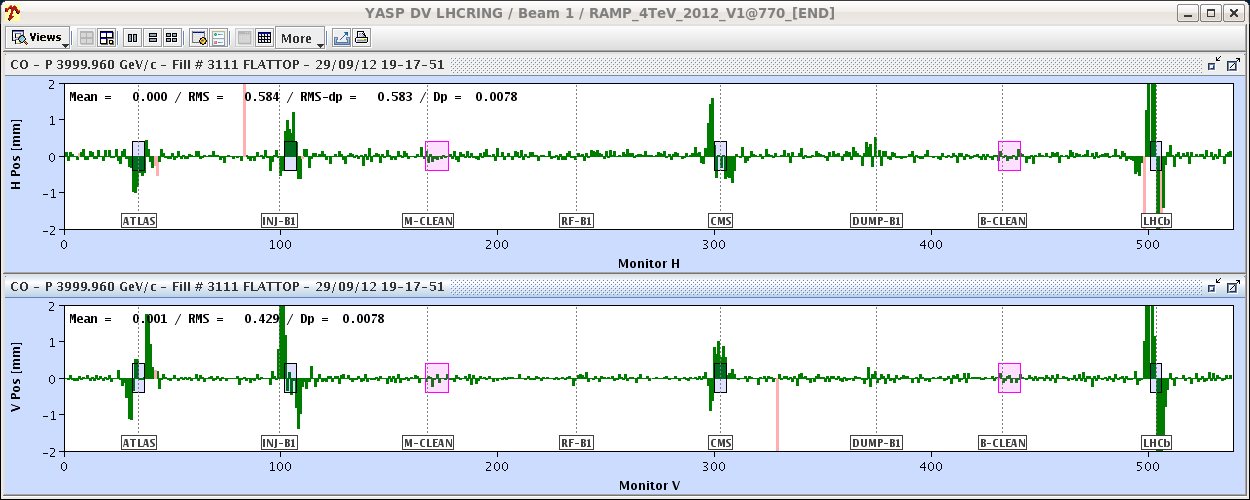 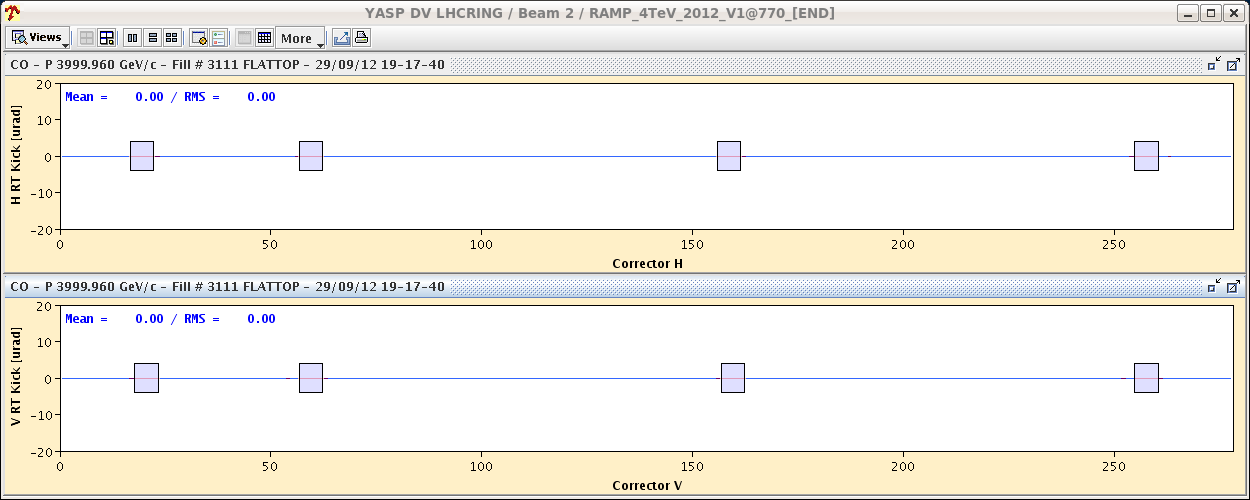 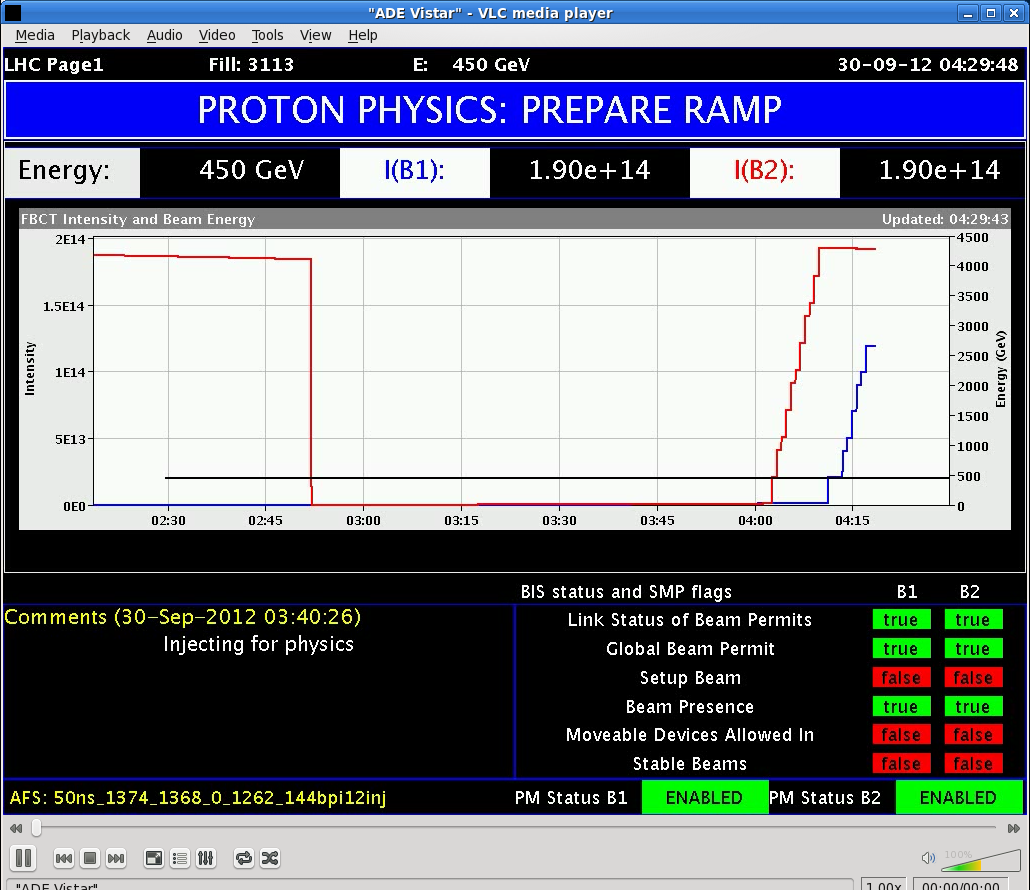 Sat Night
04:32h ramp, squeeze, adjust
05:22h stable beams






07:30h the definitively last picture of the MKI8_D kicker vacuum 
	... promised !  
improved beam screen temperature tuning
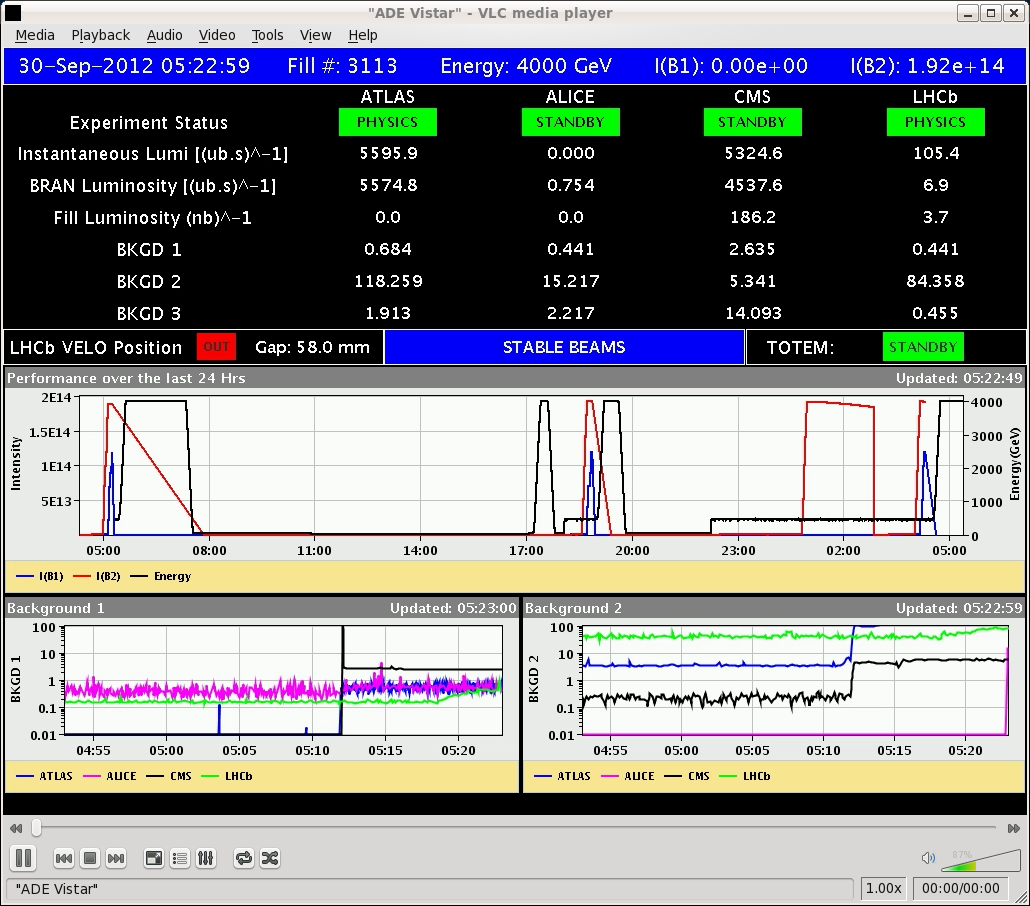 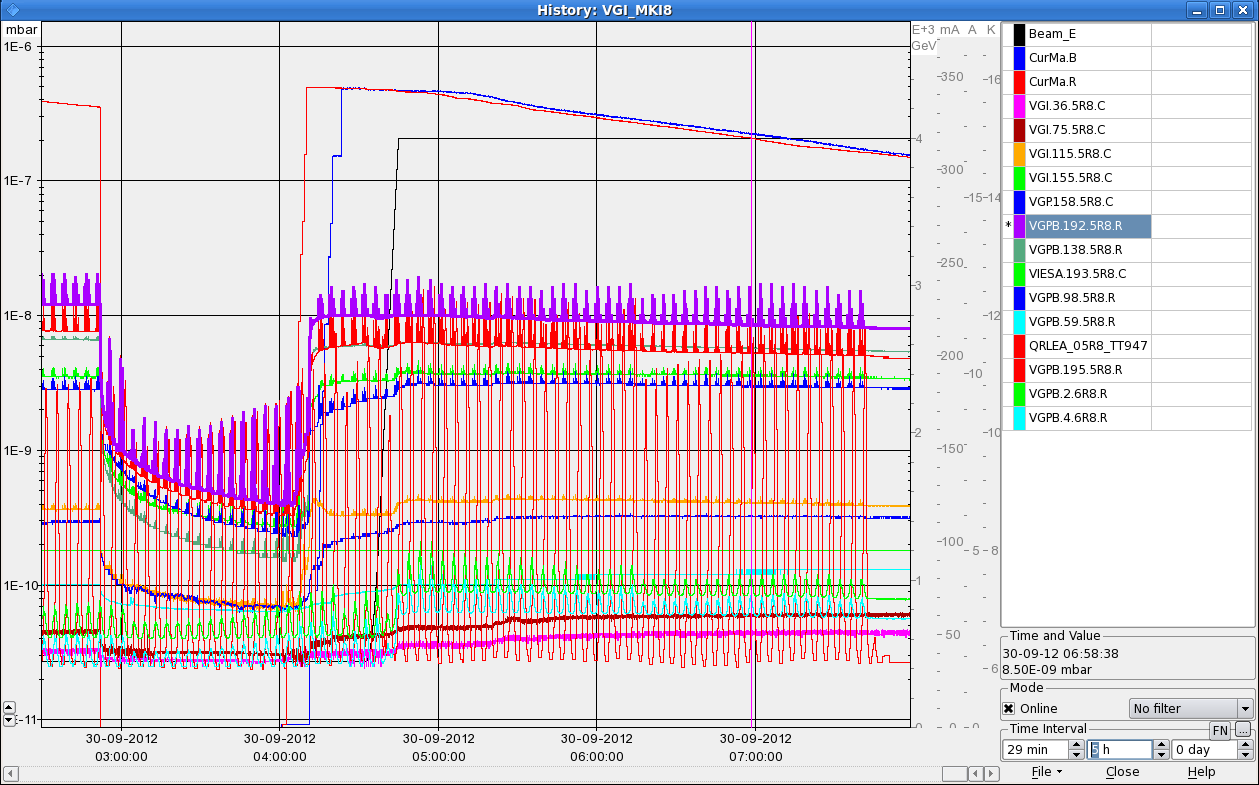